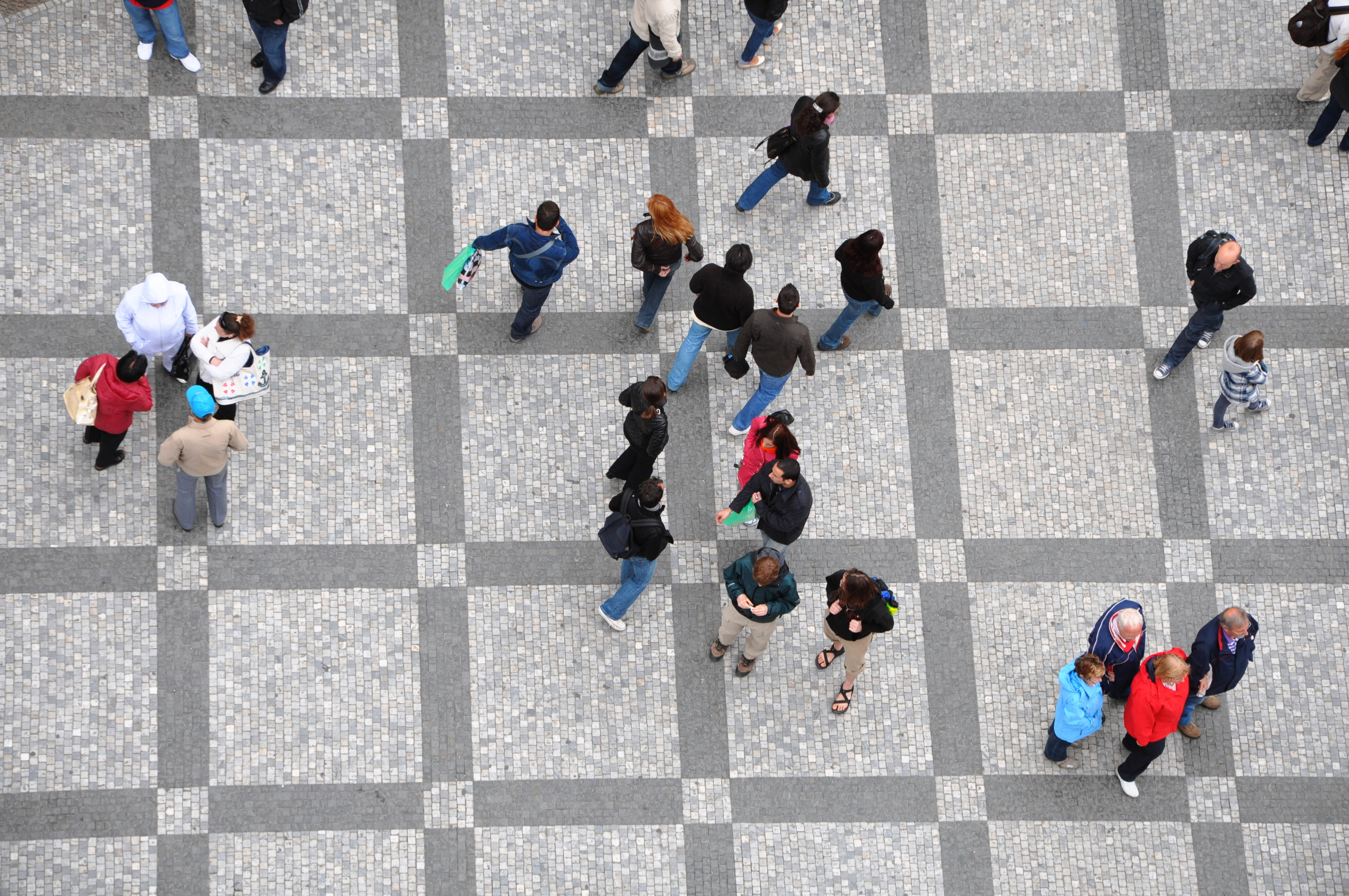 Retirement savings to retirement income
401(k) participant perspectives
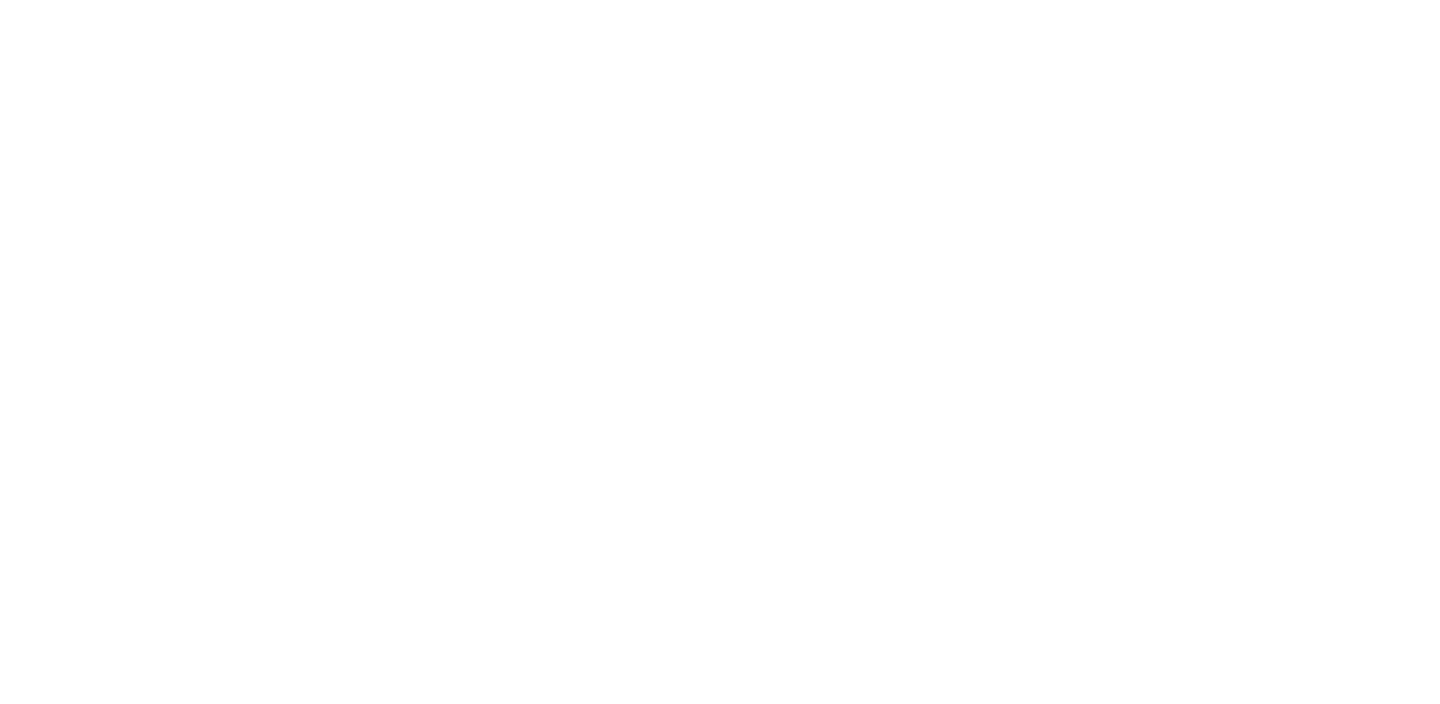 Nuveen and TIAA Institute participant sentiment survey on lifetime income
Nine in 10 participants
Think employers have a responsibility to help employees achieve retirement income security
Think it’s important for defined contribution plans to provide participants with a way to turn savings into steady monthly retirement income guaranteed to continue for life
Think it would be valuable for defined contribution plans to include a fixed annuity
Would be interested in saving with a fixed annuity if included in their plan
Would be interested in using a fixed annuity if included in their plan to provide steady monthly income throughout retirement
Source: Nuveen and TIAA Institute Participant Sentiment Survey on Lifetime Income (2024).
Nuveen and TIAA Institute participant sentiment survey on lifetime income
Among participants, only
1/5
1/3
1/4
1/3
Have thought a lot about how they will withdraw money from their 401(k) plan to provide income in retirement
Feel they understand very well the ways they can withdraw money from their401(k) plan during retirement
Are very confident about choosing the best way to withdraw money from their401(k) plan to provide income in retirement
Have received advice regarding how to withdraw money from their retirement savings to provide income in retirement
Source: Nuveen and TIAA Institute Participant Sentiment Survey on Lifetime Income (2024).
The importance of lifetime income
All 401(k) participants
Somewhat important
Very important
In general, do you think it is important for defined contribution plans to provide participants with a way to turn some of their savings into fixed monthly payments that are guaranteed to last for life, like income from a pension?
43%
50%
93%
Important
Very important
Somewhat important
94%
95%
93%
89%
Note: Data points in all figures of this report are rounded, so they may not appear to add correctly in some instances.
Source: Nuveen and TIAA Institute Participant Sentiment Survey on Lifetime Income (2024).
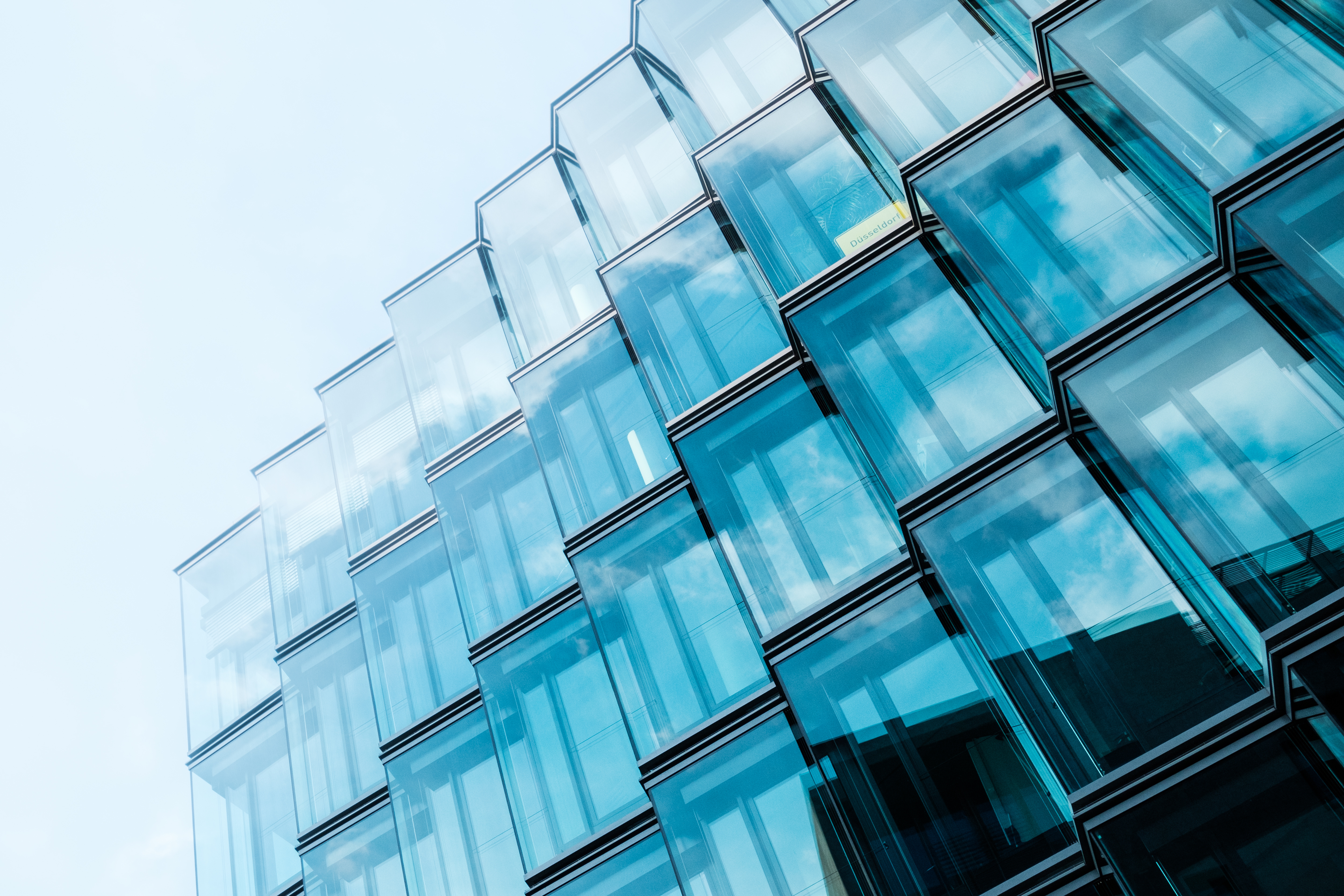 What is an in-plan fixed annuity?
Description provided to survey participants 

A fixed annuity can be an option for saving in a defined contribution plan. Contributions to a fixed annuity earn a guaranteed interest rate, ensuring the savings are protected from loss and will grow every day, even during volatile financial markets. In retirement, money in a fixed annuity can be turned into pension-like retirement income, paid out as fixed monthly payments that are guaranteed to last for life, to help cover living expenses or any other expenses.
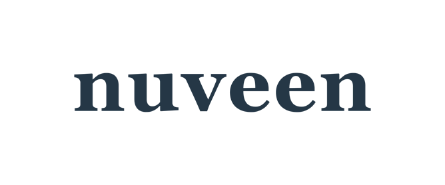 Retirement savings to retirement income
5
A significant share of plan participants have at least some savings in their plan’s target-date investment
Fixed annuities in a target-date investment
95%
47%
Think it would be very valuable
Think it would be valuable for such investments to include a fixed annuity component that earns a guaranteed interest rate, and …
Source: Nuveen and TIAA Institute Participant Sentiment Survey on Lifetime Income (2024).
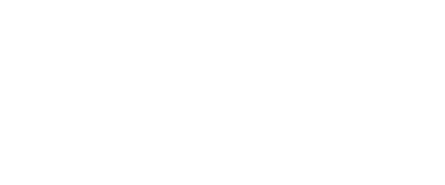 Key finding #1Participants see the value of in-plan annuities — and would use them.
Source: Nuveen and TIAA Institute Participant Sentiment Survey on Lifetime Income (2024).
Key finding #1:Interest in using an in-plan fixed annuity to provide retirement income
All 401(k) participants
Very interested
Somewhat interested
49%
43%
92%
Interested
Very interested
Somewhat interested
Expect 401(k) and any other retirement savings to be a …
94%
89%
If your defined contribution plan included a fixed annuity, would you be interested in using it to provide yourself with pension-like retirement income that is guaranteed to last for life?
Source: Nuveen and TIAA Institute Participant Sentiment Survey on Lifetime Income (2024).
Key finding #2Many view financial security in retirement as a shared responsibility.
Source: Nuveen and TIAA Institute Participant Sentiment Survey on Lifetime Income (2024).
Key finding #2:A shared responsibility
All 401(k) participants
Strongly agree
Mostly agree
44%
43%
87%
Agree
Strongly agree
Mostly agree
92%
Agree or disagree? Employers have a responsibility to help employees achieve an adequate and secure income throughout retirement.
92%
83%
75%
Source: Nuveen and TIAA Institute Participant Sentiment Survey on Lifetime Income (2024).
Key finding #3There is a lack of clarity around converting savings to retirement income.
Source: Nuveen and TIAA Institute Participant Sentiment Survey on Lifetime Income (2024).
Key finding #3:A lack of planning for retirement income
All 401(k) participants
A lot
Some
Not much/Not at all
32%
21%
47%
Not much/Not at all
A lot
Some
To what degree have you considered how you will withdraw money from your defined contribution plan to provide yourself with income in retirement?
Source: Nuveen and TIAA Institute Participant Sentiment Survey on Lifetime Income (2024).
Financial priorities in retirement for 401(k) participants
High priority
Moderate priority
Low priority
Will the following objectives be a priority for managing your personal finances during retirement?
Source: Nuveen and TIAA Institute Participant Sentiment Survey on Lifetime Income (2024).
Advice on converting retirement savings to retirement income
Participants expecting 401(k) and any other retirement savings to be a major source of retirement income
All 401(k) participants
Baby boomer participants
Advice covered using retirement savings to provide retirement income
Received advice within past two years
Within the past two years, have you received advice on planning and preparing for retirement from a professional advisor or advisory service?

Did you receive advice regarding how to withdraw money from your retirement savings to provide yourself with income in retirement?

Did you receive advice about whether to use an annuity to provide yourself with income in retirement?
Advised to use an annuity to provide income in retirement
Source: Nuveen and TIAA Institute Participant Sentiment Survey on Lifetime Income (2024).
This material is not intended to be a recommendation or investment advice, does not constitute a solicitation to buy, sell or hold a security or an investment strategy, and is not provided in a fiduciary capacity. The information provided does not take into account the specific objectives or circumstances of any particular investor, or suggest any specific course of action. Investment decisions should be made based on an investor’s objectives and circumstances and in consultation with his or her financial professionals.
The views and opinions expressed are for informational and educational purposes only, as of the date of production/writing and may change without notice at any time based on numerous factors, such as market or other conditions, legal and regulatory developments, additional risks and uncertainties and may not come to pass. This material may contain “forward-looking” information that is not purely historical in nature. Such information may include, among other things, projections, forecasts, estimates of market returns, and proposed or expected portfolio composition. 
Any changes to assumptions that may have been made in preparing this material could have a material impact on the information presented herein by way of example.
All information has been obtained from sources believed to be reliable, but its accuracy is not guaranteed. There is no representation or warranty as to the current accuracy, reliability or completeness of, nor liability for, decisions based on such information, and it should not be relied on as such.
Any guarantees are backed by the claims-paying ability of the issuing company.
Pension-like income refers to the income received from a guaranteed-interest annuity contract, not income provided by a defined benefit pension plan. 
Converting some or all of your savings to income benefits (referred to as “annuitization”) is a permanent decision. Once income benefit payments have begun, you are unable to change to another option. 
TIAA Institute is a division of Teachers Insurance and Annuity Association of America (TIAA), New York, NY.
Nuveen, LLC provides investment solutions through its investment specialists.
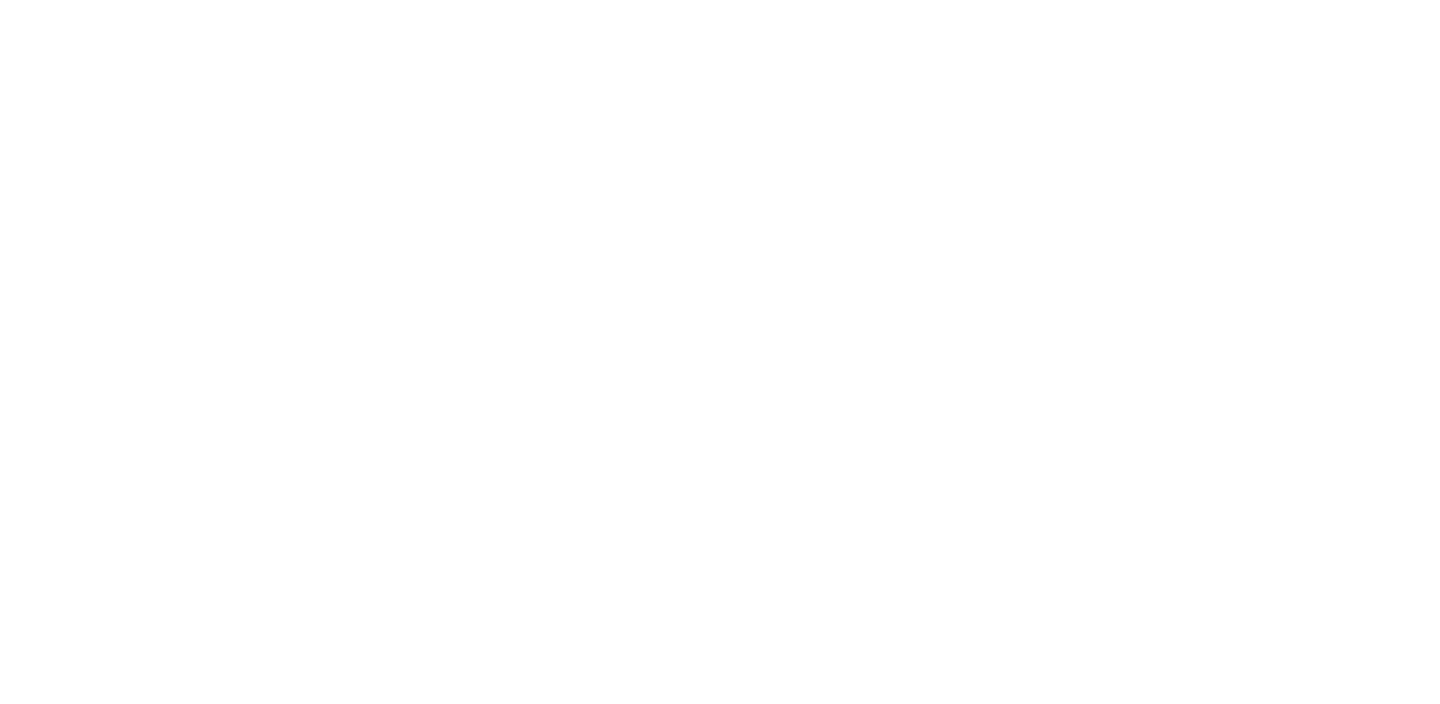 4473263
NOT FDIC INSURED | NO BANK GUARANTEE | MAY LOSE VALUE